Интеллектуальная игра по ПДД 
для обучающихся 5 - 6 классов
УМНИКИ И УМНИЦЫ
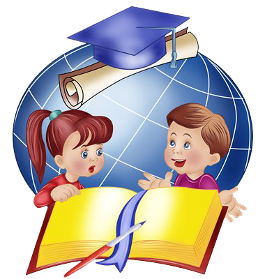 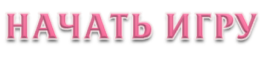 [Speaker Notes: Кнопка для ответа - смайлик]
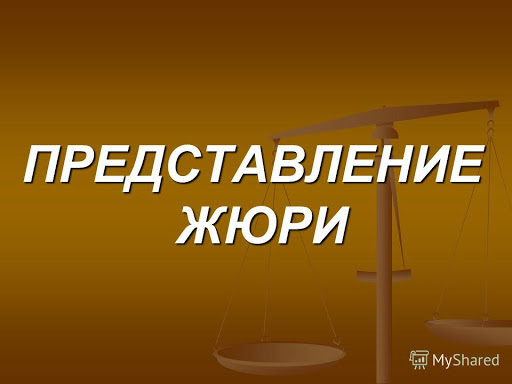 Отборочный тур
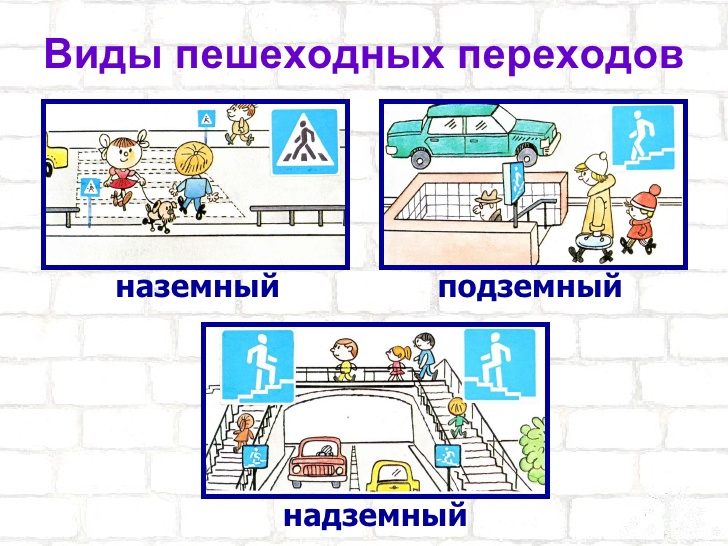 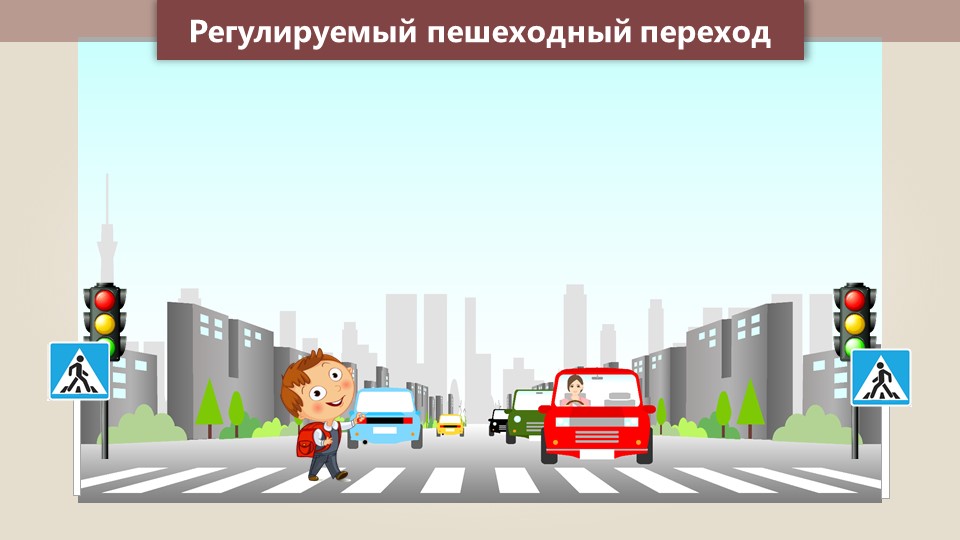 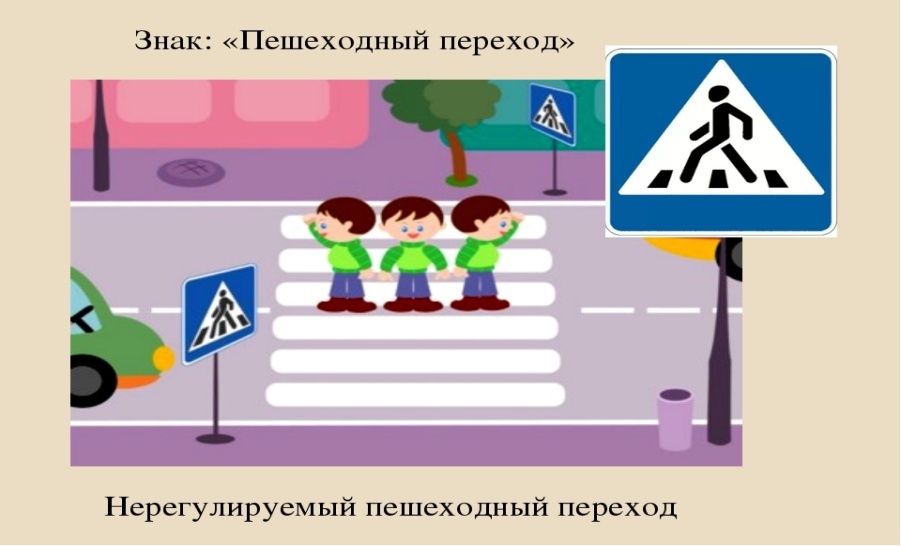 УМНИКИ И УМНИЦЫ
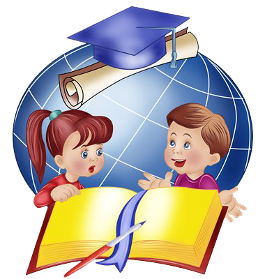 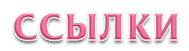 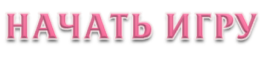 [Speaker Notes: Кнопка для ответа - смайлик]
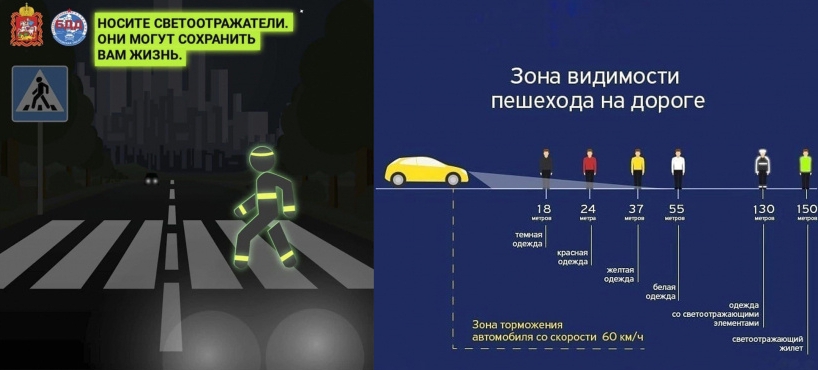 УМНИКИ И УМНИЦЫ
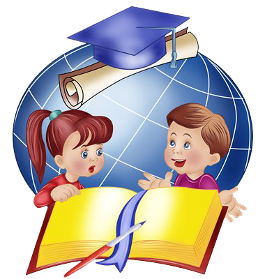 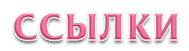 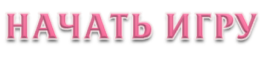 [Speaker Notes: Кнопка для ответа - смайлик]
Ораторское искусство
Ораторское искусство
УМНИКИ И УМНИЦЫ
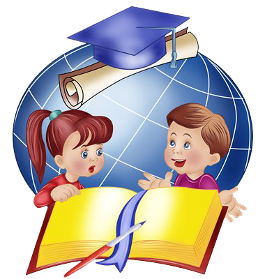 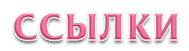 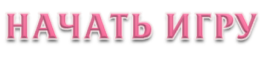 [Speaker Notes: Кнопка для ответа - смайлик]
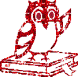 УМНИКИ И УМНИЦЫ
Дорожные ловушки
10
20
30
Регулировщик
10
20
30
Дорожные знаки
10
20
30
Автомультики
10
20
30
Памятки
10
20
30
Дорожные ловушки
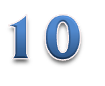 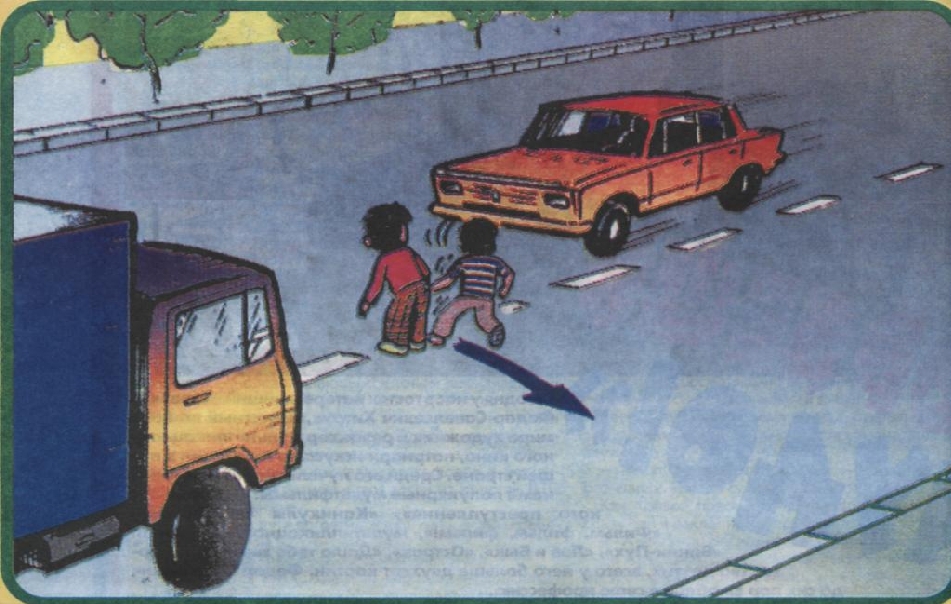 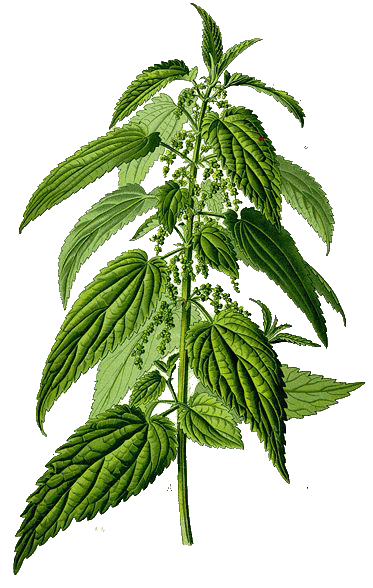 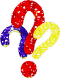 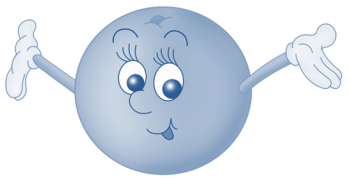 Чем опасна данная ситуация?
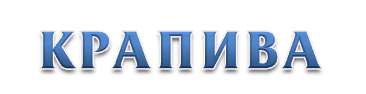 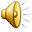 Дорожные ловушки
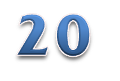 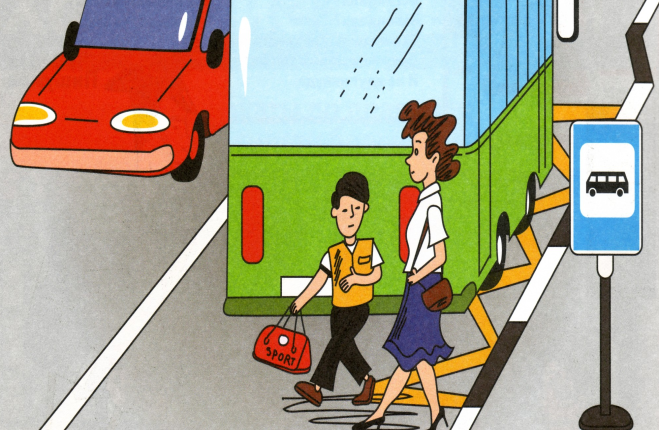 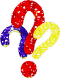 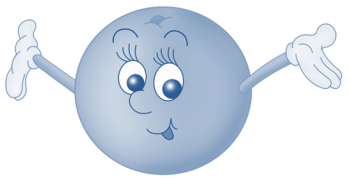 Чем опасна эта ситуация?
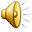 Дорожные ловушки ловушки
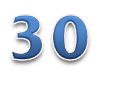 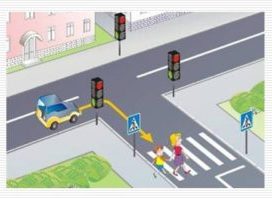 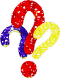 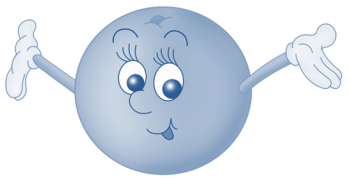 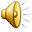 Чем опасна данная ситуация?
Регулировщик
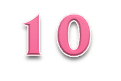 Что означает сигнал регулировщика: рука поднятая вверх?

Запрещает движение транспортных средств, 
пешеходам можно переходить дорогу за спиной регулировщика
Запрещает движение всех транспортных средств и пешеходов
Запрещает движение пешеходов, и разрешает движение транспорта.
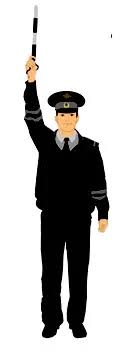 Запрещает движение всех транспортных средств и пешеходов
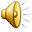 Регулировщик
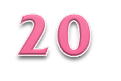 Имеет ли право пешеход переходить дорогу, 
если рука регулировщика вытянута вперед? 

Не имеет
Имеет право перейти дорогу за спиной регулировщика
Имеет право перейти дорогу слева от регулировщика
Имеет право перейти дорогу справа от регулировщика
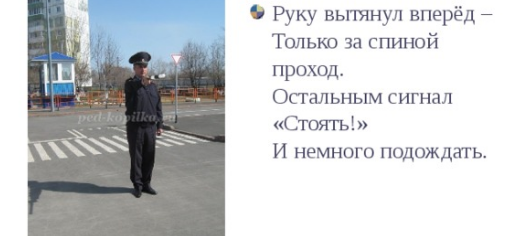 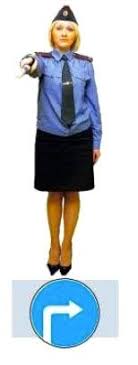 Имеет право перейти дорогу за спиной регулировщика
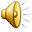 Регулировщик
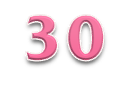 Сигналам регулировщика
Кому должны подчиняться водители и пешеходы, 
если сигналы регулировщика противоречат сигналам светофора?

Сигналам светофора
Сигналам регулировщика
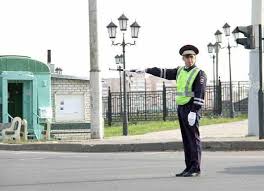 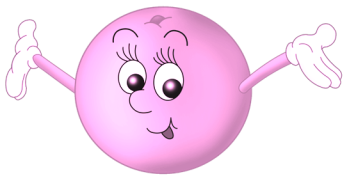 Дорожные знаки
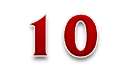 Какие дорожные знаки обозначают место перехода дороги?
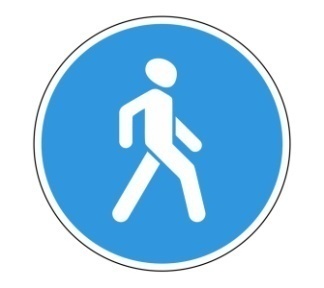 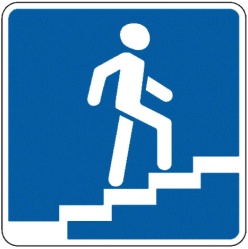 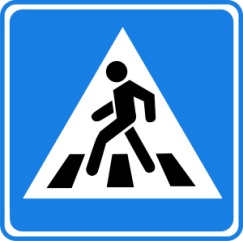 а
б
в
Все знаки 
  Знаки А, Б 
  Знаки Б, В
  Только знак Б
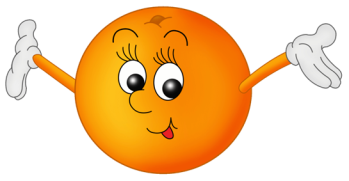 Дорожные знаки
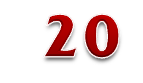 О какой опасности предупреждает
участников дорожного движения этот знак?
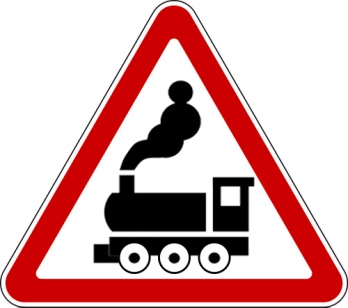 Железнодорожный переезд без шлагбаума

Железнодорожный переезд со шлагбаумом 

Пересечение с трамвайной линией
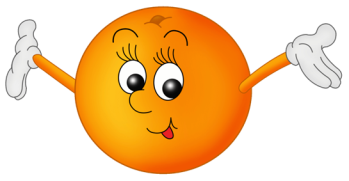 Дорожные знаки
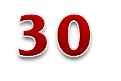 К какой группе относятся эти знаки?
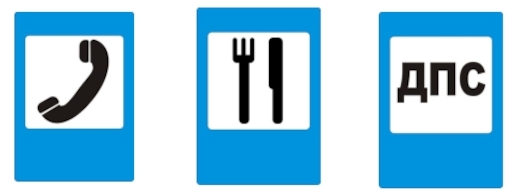 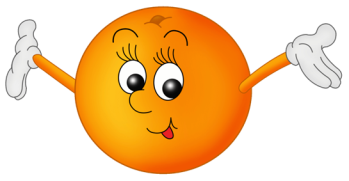 Информационные знаки

 Знаки особых предписаний

 Знаки сервиса
Автомультики
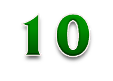 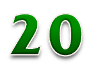 Автомультики
Автомультики
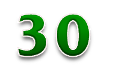 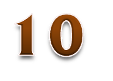 Памятки
«Ребята! Изучайте и ____________правила дорожного движения! Прежде, чем переходить дорогу, убедитесь в полной её _____________. Переходите дорогу только на __________сигнал светофора. Не переходите проезжую часть дороги____________близко идущим транспортом. Помните: транспорт сразу остановить ____________! Дорога – это не место для игр!»
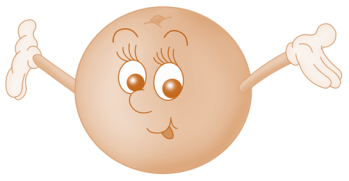 Памятки
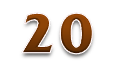 «Ребята! При приближении ___________________с включенным проблесковым маячком синего цвета или маячками синего и красного цветов и специальным звуковым ____________ не начинайте _______________ по пешеходному переходу, а если находитесь на дороге, _____________________ дорогу этим транспортным средствам и незамедлительно _______________проезжую часть»
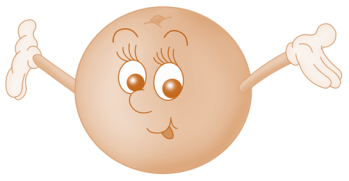 Памятки
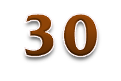 «Ребята! Особенно ___________ надо быть, когда обзору мешают препятствия. Стоящие у ________ автомобиль, ларек, кусты могут ___________ за собой движущийся _____________. Поэтому убедись, что ______________ нет, и только тогда ____________ ______________!»
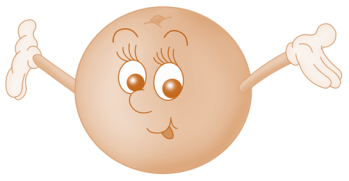 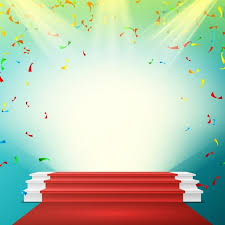 Награждение